Inclusion- How to include without excluding
By Christine Thomas FRSA CEO
Content
What is inclusion?
How can we achieve inclusion without actively excluding?
What we can do – strategies to promote inclusion.
2
Inclusion
The action or state of including or being included within a group or structure. 

The practice or policy of providing equal access to opportunities and resources for people who might otherwise be excluded or marginalised, such as those who have physical or intellectual disabilities and members of other minority groups.
3
Topic one
1) The action or state of including or being included within a group or structure.
4
The reality
The action or state of including or being included within a group or structure:

“they have been selected for inclusion in the scheme”

Not everyone is capable of all things.

Sometimes, it is necessary to be selected because you have the qualifications and the skills to do a particular job or role. 

There are elements that can be adjusted – but people also have to be realistic, and just because you want to do something, does not mean that you are able to.
5
The reality
Honest professional guidance is essential. There is a balance, where employers need to be accommodating – but employees have to be realistic about their capabilities. 

For example – PGCE studying to teach English – 75% of the students declared mental health issues before the start of the course…

This can be a tough lesson – but it is the reality. Before even embarking on a particular career path or course, have a realistic think about whether it is the correct route for the individual.

On balance, is it something you would like to do? Do you genuinely think you would be capable? Are we doing this individual any real favours by encouraging them down a particular career path that has the potential to do them genuine long-term harm?
6
Teaching can be brutal
I taught English for many years in secondary schools. An example of how inflexible teaching can be was when I was heavily pregnant- my midwife gave me a list of 10 things to do in the workplace to accommodate my condition. 

I could only realistically achieve 1 out of 10.

My solution – was to leave earlier than I had planned and not take any risks… but I know of many people who do not have the luxury to do this.

In dealing with my own situations – my rule of thumb has always been to predict, adapt and pivot according to my own capabilities and avoid spiralling out of control.
7
Topic two
2) The practice or policy of providing equal access to opportunities and resources for people who might otherwise be excluded or marginalised, such as those who have physical or intellectual disabilities and members of other minority groups.
8
The reality
There are thoughtful and practical ways of including people in everyday life.

Where there are some situations where issues can be predicted and eliminated – there also needs to be a realisation that not every situation can be predicted, nor should be.
9
Differentiation
At the start of my teaching career – differentiation was taught as a means of teaching English to mixed ability groups. The rationale was that everyone would work towards the same task – but where key students would be identified of needing extra support – and this would be discreetly put in place either through adapted worksheets, or ideally through having direct conversations with the students most in need. 

The main aim was to make everyone feel equal, and not single anyone out or make them feel inadequate in any way.

To ensure the success of this approach – we had smaller classes and for extreme needs, professional support in the classroom.
10
Example- How digital learning can be a bonus
Years ago, I taught a GCSE to a student with locked in syndrome – he knew everything that was going on around him but had very limited physical movement and was non-verbal. He used his little finger to use a ‘talker’ and type what he wanted to say. 

I contacted the exam board and asked how to go about recording his speaking and listening. He was perfectly capable of the task – but he was not actually physically speaking. 

I was the FIRST person to ever even ask… they had no policy for this. 
    How depressing? 

Inclusion is finding ways of ensuring everyone is included – but in extreme cases, it is persuading others to adapt their policies to accommodate needs.
11
Empowering individuals with needs
On a recent online charity course, there were calls from a few different sectors for an online questionnaire to be adapted for different users – these included other languages, volunteers with English as a second language and volunteers with conditions that impaired judgement. 

There was a full discussion about how they needed the questionnaire to be adapted.

From a professional perspective, the use of questionnaires must have a function and purpose to be of any real use. For something like a questionnaire to work and collect data, you need an element of consistency. If you adapt this to too many different needs, it becomes redundant. 

The solution:
12
A different approach
I was asked to feedback about the approach. In my feedback I suggested the following – and this is how I truly believe inclusion can realistically and most productively be achieved.

Let individuals attempt to complete the work independently. Encourage them to try. When they get to a point that they cannot go any further- THEN you intervene. 
Do not assume that they cannot do it before they even start!

Putting in numerous interventions and assuming a lack of ability is disempowering… our aim should be to empower, not disempower.
13
Accommodate change
Special needs change – sometimes, something triggers change where people can suddenly read more proficiently, they can communicate better, their movement improves. We need to encourage individuals to have a more nuanced understanding of their needs and have a greater understanding of what could help them. 

This also acts in reverse – where people can decline – but it is also important to encourage them to manage their own needs as far as possible.
14
Accommodate change
If there is an assumption of need with no room for adaptation, this is disempowering, not empowering individuals. 

Digital Technology is a brilliant tool to empower individuals. We need to use this technology to develop and encourage people. The aim is not to anticipate and eradicate problems, but to equip people to have the confidence to manage their own needs.
15
The power of Digital Technology
Following on from the theme of English teaching – my biggest issue is the obsession with creating a system that pretends that technology does not exist – and that in eradicating the use of technology, we are ‘testing’ the ability of students in the ‘purest’ way. 

In today's world, this is an utterly ridiculous approach, and it severely impairs the long-term progress of some of our most brilliant students.
16
The power of Digital Technology
An example of this is the English Language exam at GCSE – we used to teach 20% speaking and listening – a very important skill, 40% coursework, where they produced a series of drafted and redrafted tasks that taught HOW to write as well as encouraging creativity, and then 40% in exam conditions. If they had done well in the other elements, it did not matter so much how they did in the exam. The government also removed media and online texts – basically the only news that most people read these days is online.
17
The power of Digital Technology
Now – it is 100% examination in timed conditions. It is a coached examination to answer a series of questions in a particular way – without any real linked to the skills students need in real life. For some students, this is rote learning and really dull. For students with even mild dyslexia, the issue is that they struggle to read the texts in timed conditions and complete the tasks. If they had more time, they could do it…

Without English, they cannot go onto the next stage of learning – many re-sit numerous times. 

What kind of education system is designed to ensure the failure of the most vulnerable students?

If we empowered them at 16, maybe they would not need the extra support later. If we had a curriculum fit for purpose, maybe we would not have so many school refusers?
18
Maths
There are so many AI products for finance – the ability to do maths isn’t even the strongest requirement for being an accountant. In some firms, it is the ability to develop client relationships that is most important. 

In an era where communication skills is the most important skill, we need to include this in how young people are taught – it could be argued that the ability to write and communicate well is more important than ability in maths to an accountant in some firms…
19
Maths limiting careers
Not attaining a grade 4 as a minimum is life limiting – why do we stop students from pursuing key careers in areas they are interested in, where a knowledge of maths is not even needed? A key example of this is Childcare qualifications and social care. There is a huge shortage, but the barrier for so many is that they don’t have maths or English. 

They do need an understanding of both – but why restrict people from following a particular career, when we have shortages in such areas, when it could be that they didn’t have proper teachers for years – rather than because they are not capable. 

Why do we still enforce such exclusions – when we should be including and encouraging as many decent people as possible to pursue such careers.
20
Embrace digital change
This is how I feel education and work should go – we need to find ways to engage students and workers – but use the AI as a starting point, and the human intervention to enhance the experience/ the product.
I don’t know many people who prefer AI to human interaction – we seem to be getting worse at communicating and supporting each other in society – but this is what we need to improve and enhance.
21
Structure
AI could so easily provide a structure for writing, for:
Reports
Essays
Dissertations
Blogs and articles

So many marks are allocated for being able to structure something.
22
Our support for the ‘excluded’
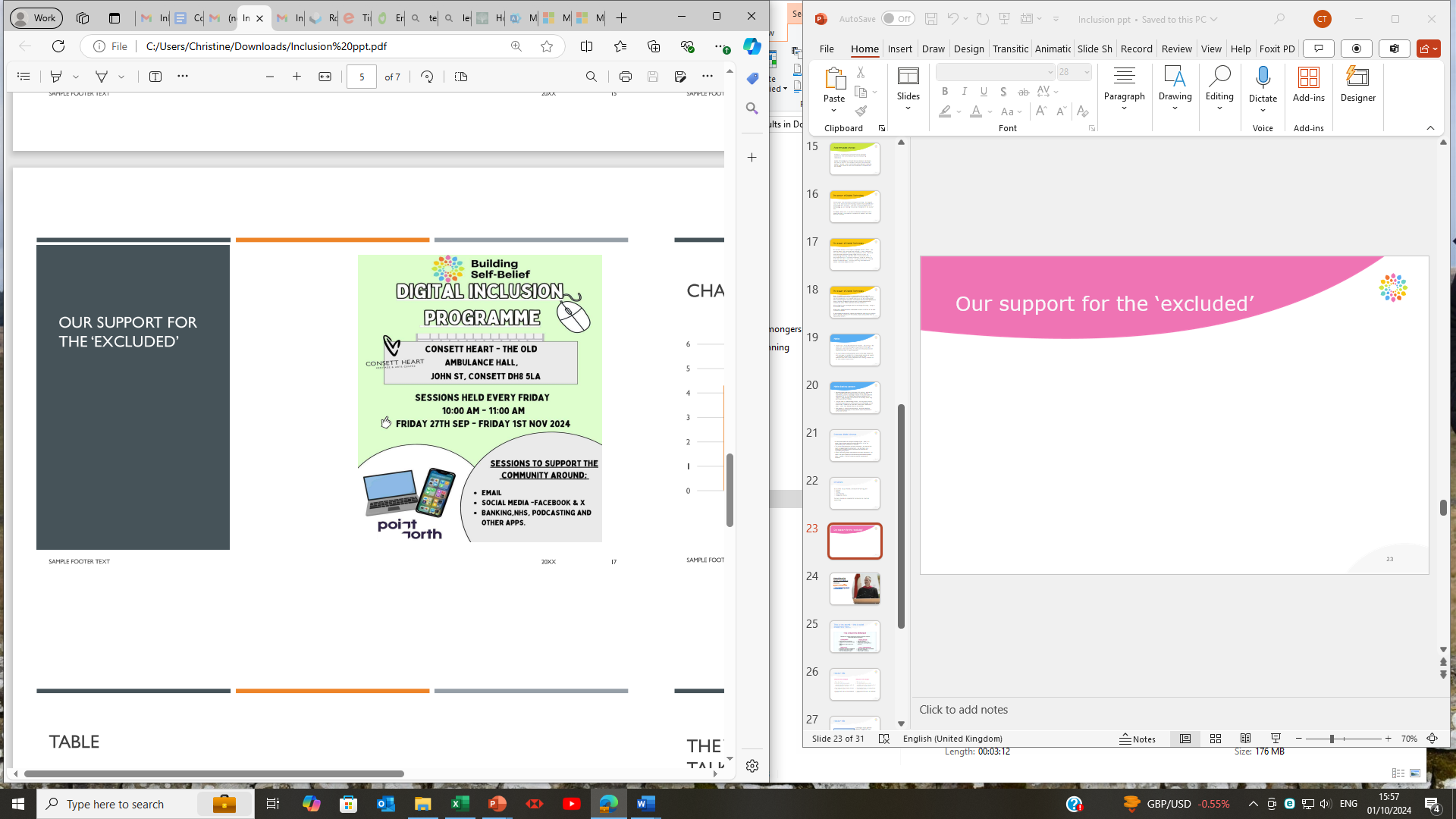 23
Conclusion
Create a whole set of new conversations about the most efficient and effective ways to embed and embrace artificial intelligence in education, work and everyday life.
24